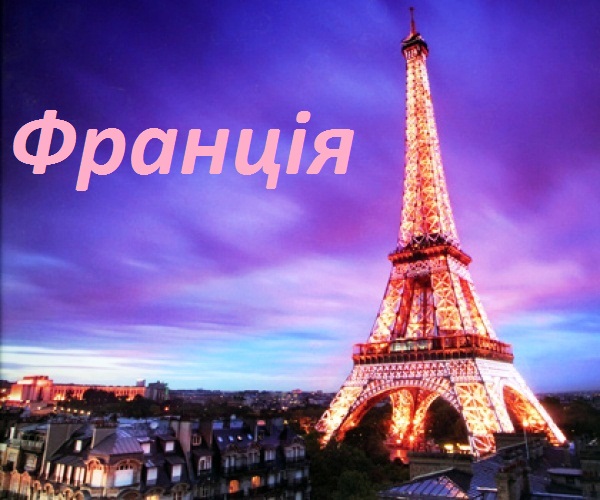 Французька Республіка – держава на заході Європи. Омивається Середземним морем та Атлантичним океаном. Площа — 543 965 км². Столиця і найбільше місто — Париж. 





                    Флаг                              Герб
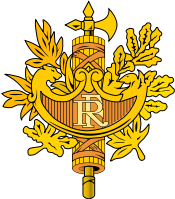 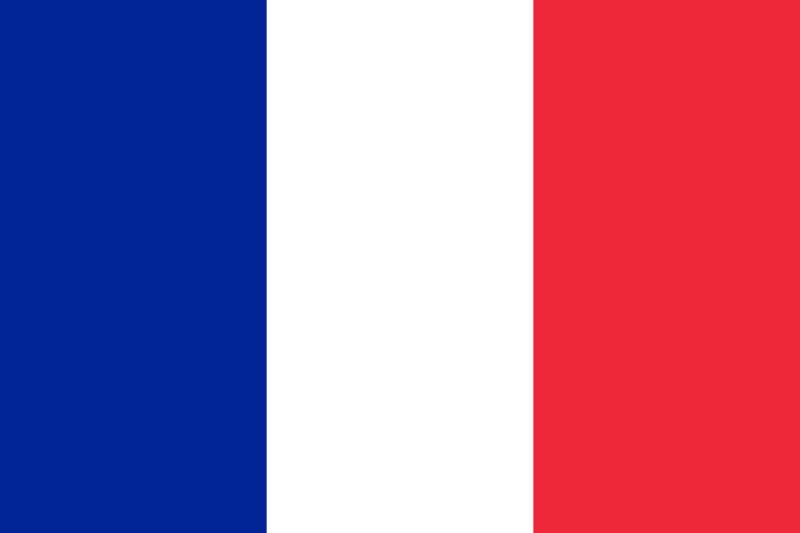 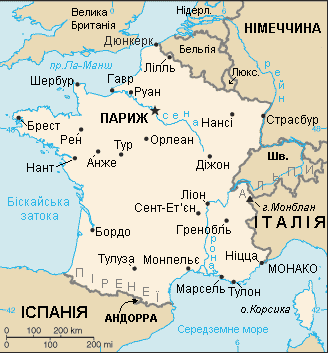 Завдяки своєму географічному та  геополітичному розташуванню, Францію нерідко називають «центральною країною  Західної  Європи».
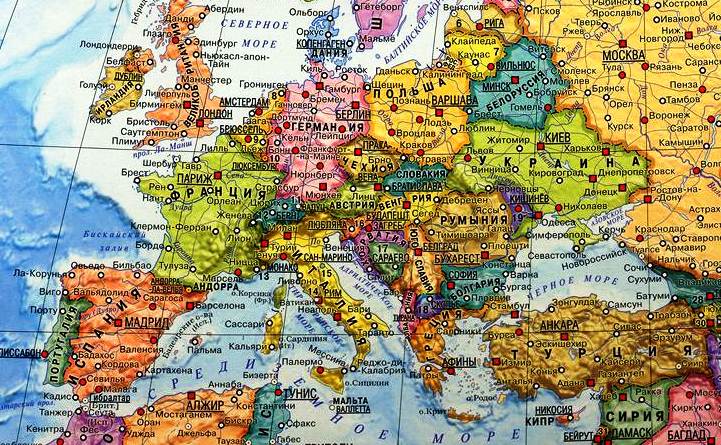 Гора Монблан (4810 м)- найвища точка  Франції
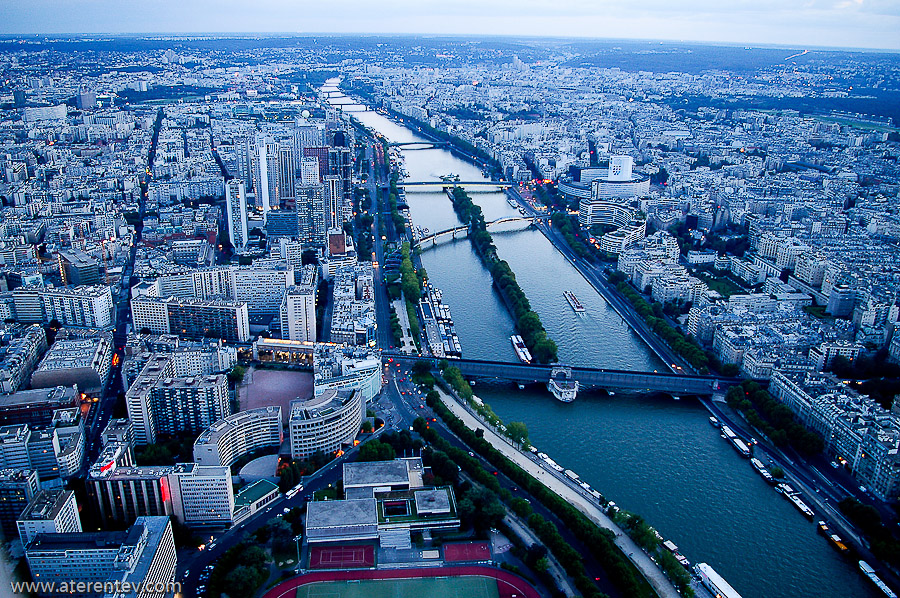 Найдовша ріка Сена – 1012 км
У країні переважають два типи клімату — 
                                    морський та перехідний від морського до
                                    помірно  континентального, а на  півден- 
                                    ному  узбережжі — субтропічний  серед-
                                    земноморський.








                                        Ґрунти Франції
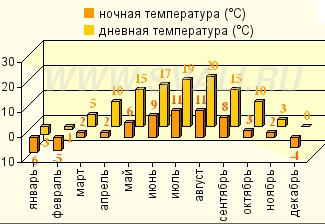 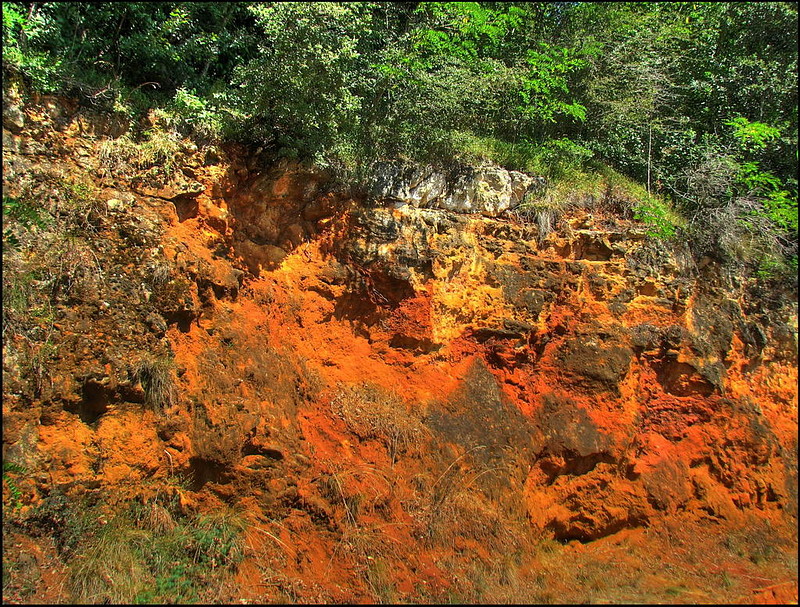 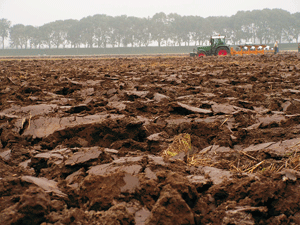 Промисловість
Для розвитку НТП (Науково-Технічної Революції) країна має:
• висококваліфіковані кадри;
• транспортні комунікації;
• нове технологічне устаткування.

Машинобудування — провідна галузь промисловості країни.


                                                       Peugeot – марка автомобілю,
                                                       який виробляє Франція.
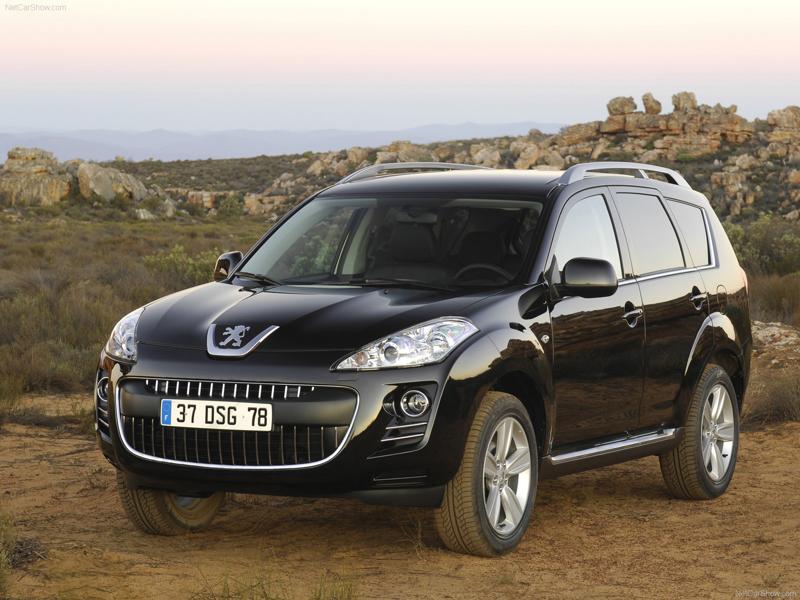 Сільське господарство








Сільське господарство Франції за загальним обсягом виробництва сільськогосподарської продукції посідає перше місце серед європейських країн
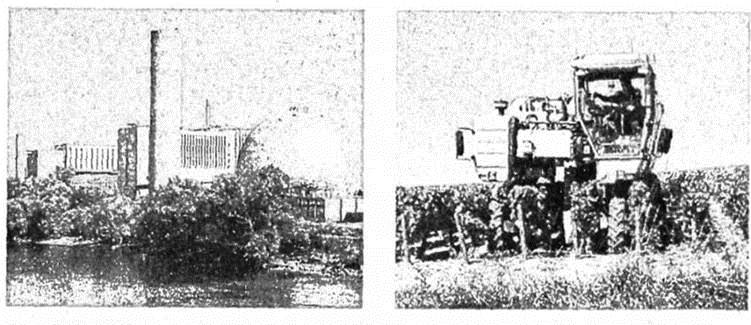 Залізничний транспорт


   Метрополітен               Транспорт             Авіатранспорт


Автомобільний транспорт
Карта автошляхів Франції



TGV відправляється від платформи
 вокзалу Монпарнас в Парижі
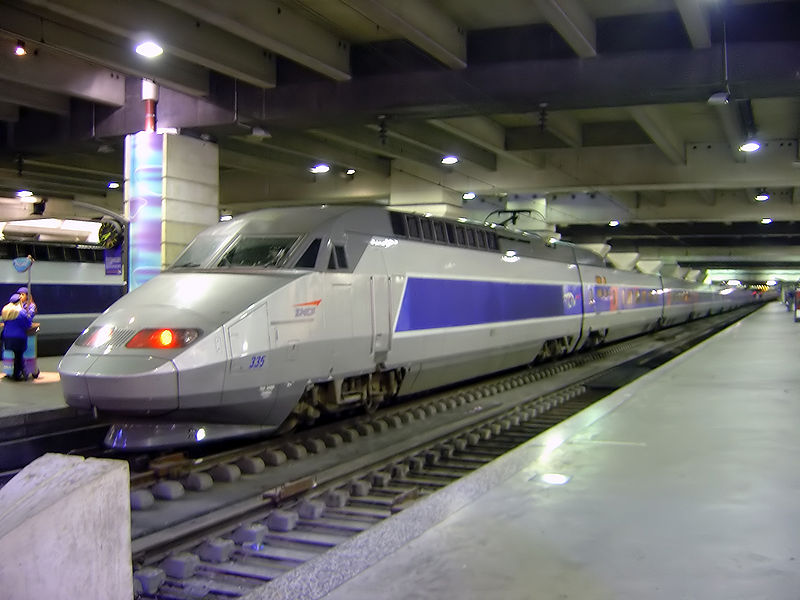 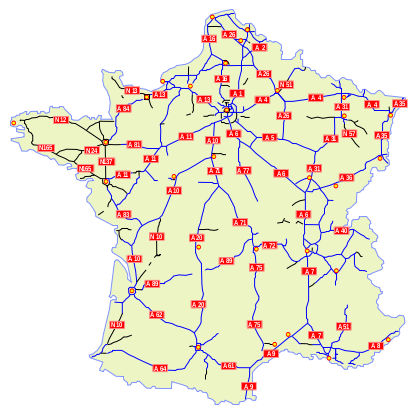 Видатні французи







         Ван Гог                                         Пабло Пікассо
                                 Художники
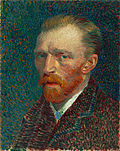 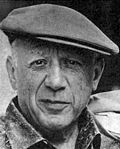 Експорт
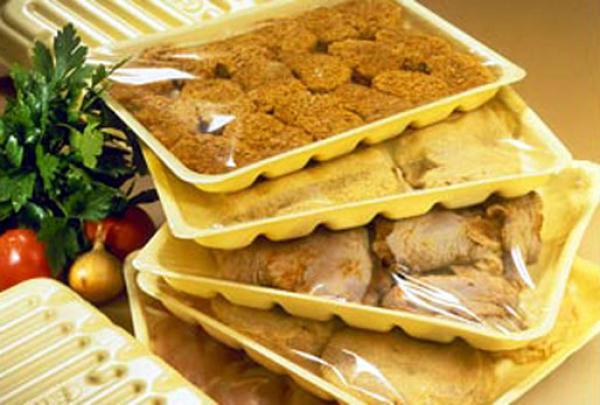 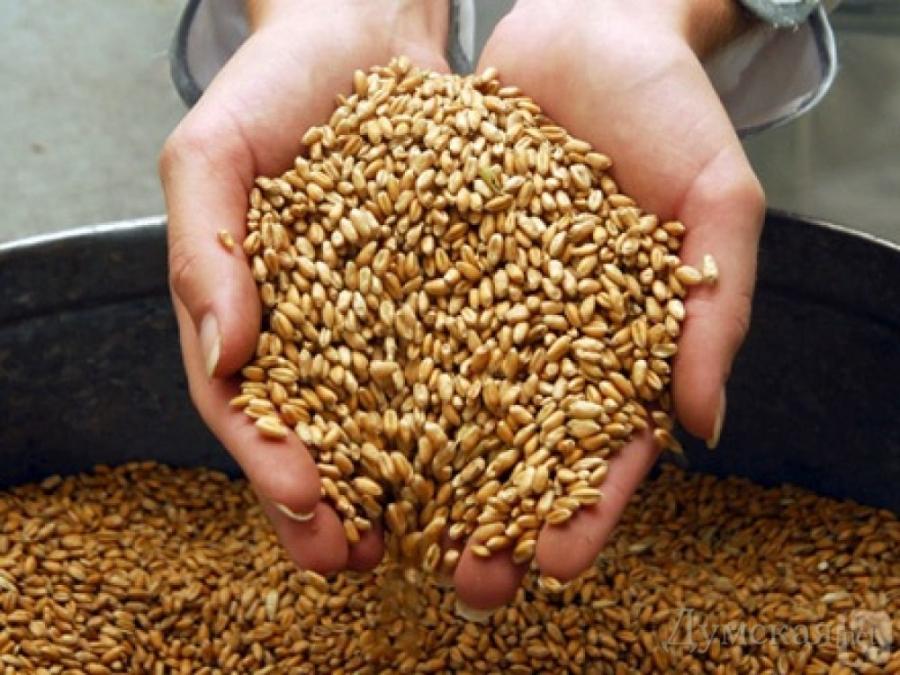 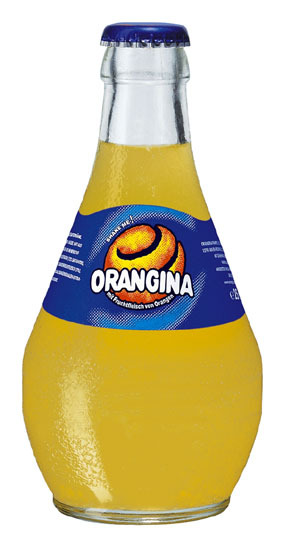 Діснейленд




                                                       Notre Dame de Paris
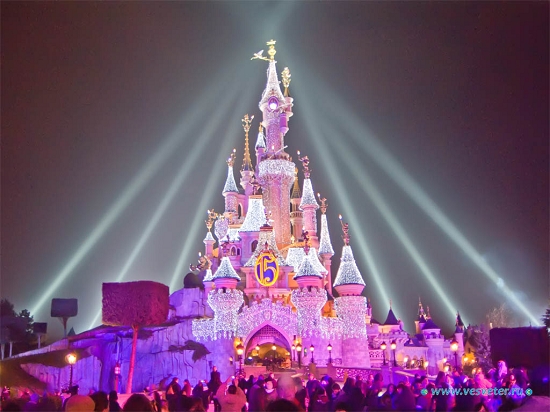 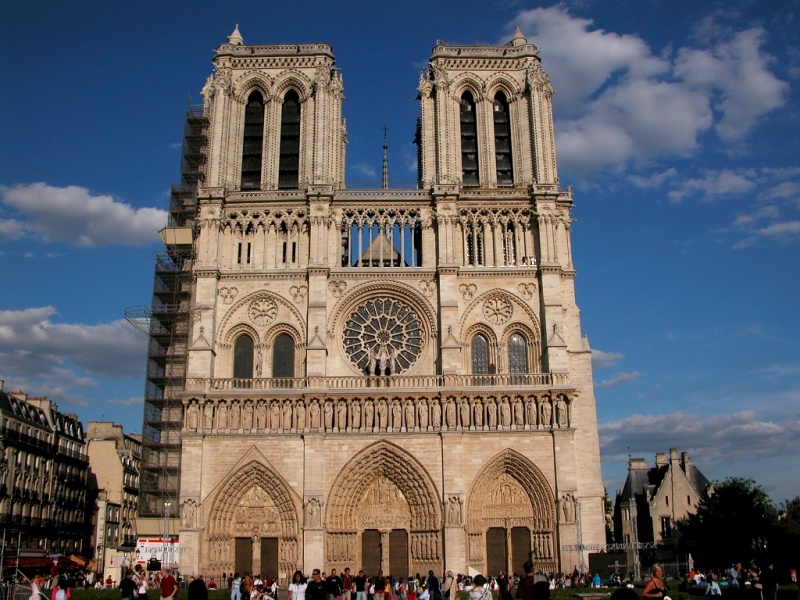 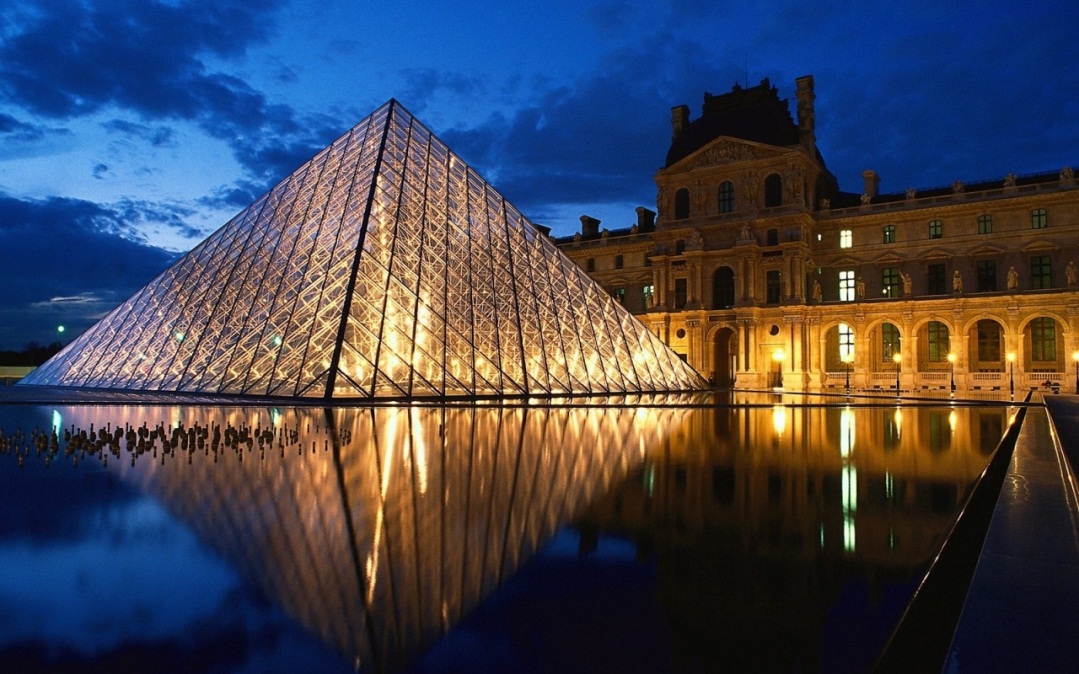 Лувр






          Тріумфальна арка
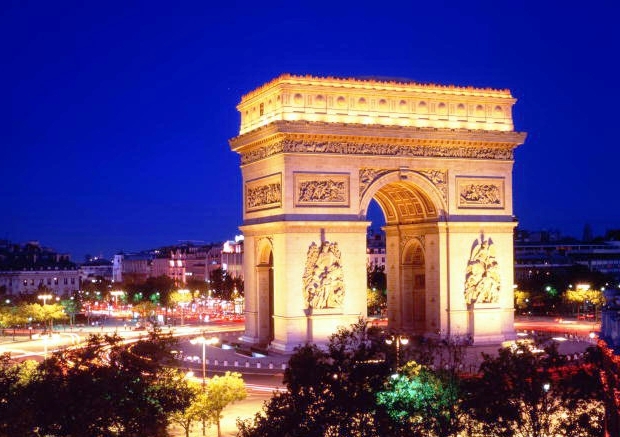 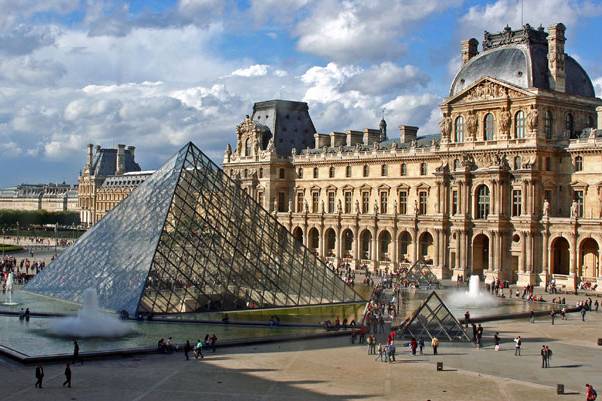 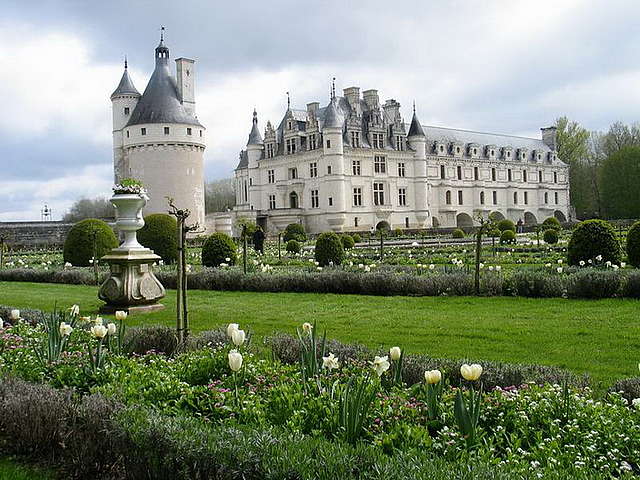 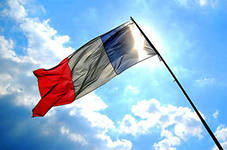 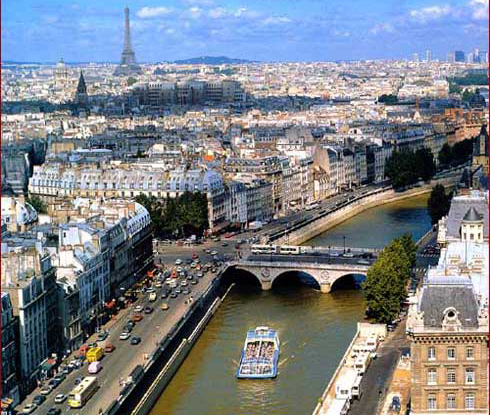 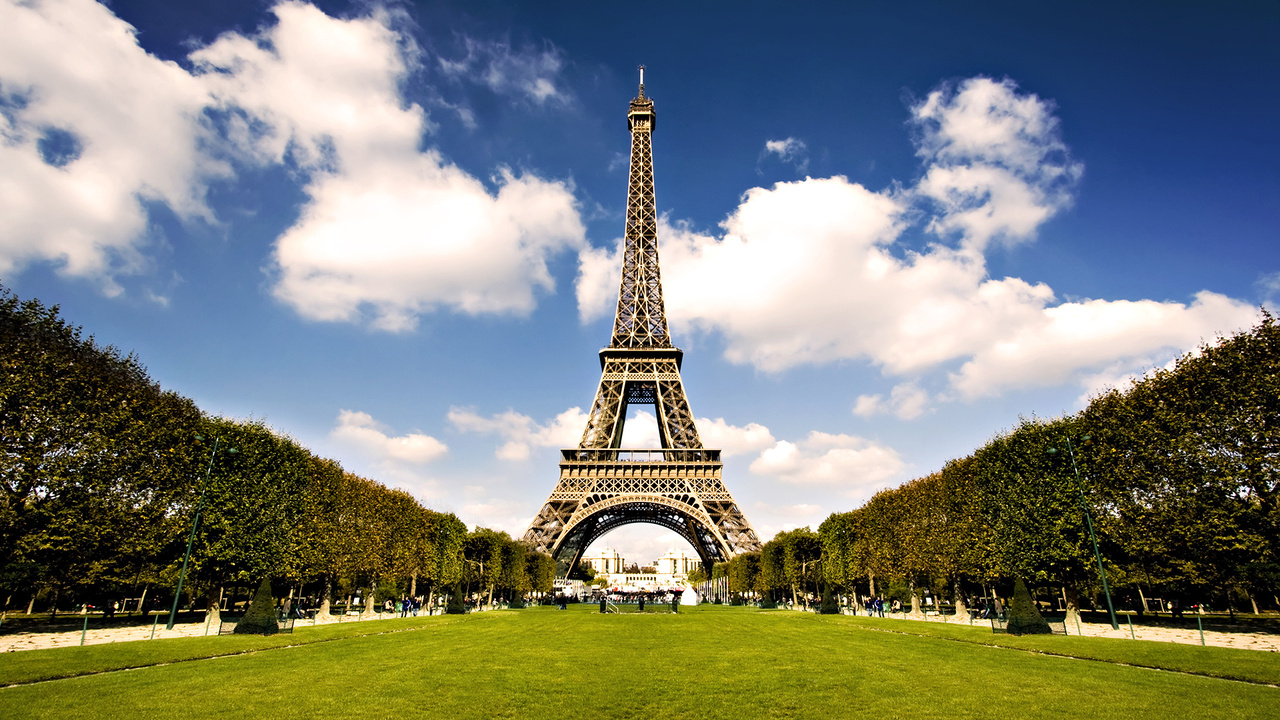